Quality Counts 2011 VERIFICATION!
Created by: Kevin D. Chilek, 
Extension Program Specialist 4-H
Verification Objectives:
Outward Demonstration of commitment to Character Education and Quality Assurance
Demonstration of knowledge of the eight core concepts of Quality Counts
Positive move by Livestock Shows to be a partner in the Quality Counts Movement
Commitment on the part of the youth to adhere to Quality Counts principles
[Speaker Notes: Express the objectives of Verification

Along with what is printed on the screen, we want the public and our stakeholders to know that our youth are competing fairly with a wholesome product and deserve their support]
Verification Support
Curricula
Slide Shows
Marketing Material
Online Training
Evaluation
THE TEST!!!
[Speaker Notes: -What we have to teach with
Presentations available for edit
Branding to use with your local programs
 Ability for all students to have a Quality Counts Experience
 Support for agency and school accountability
 Confirmation that the child understands Quality Counts]
Curricula
Quality Counts…The book available PDF
Quality Counts Gold
*New* - Quality Counts Activity Resource Guide
[Speaker Notes: The three hard copy support pieces.]
The Book
Originally released in 2004
Available now online for free…pdf
The associated CD is also online
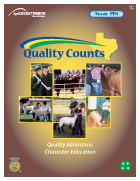 [Speaker Notes: The original book that started the program in 2004
 With minor edits from original version (updated livestock figures) available for download
Print and share with as many people as you like]
Quality Counts Gold
Originally released in 2007
Supports MENTOR Concept
Target audience is adults
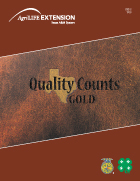 [Speaker Notes: Specifically for use with adult audiences]
Quality Counts Program Activity Resource Guide
Brand new
For use in small groups and livestock clinics
13 tried and true hands on activities
PDF version only
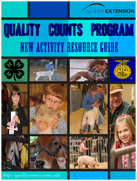 [Speaker Notes: Brand new.
If you have delivered Quality Counts in the past, this will help you put a fresh twist on your educational material]
Slide Shows
Three basic options 
Overview – Great for introduction to new groups and fair boards
Full Slide Set – More slides than you want, ready to be paired down for the program you want to teach
Slide Share – Multiple slide shows prepared by Quality Counts Experts and Educators just like yourself
[Speaker Notes: Done for you, for use in the class room or the show clinic….. 
Some were created by the Quality Counts Team.
Others were created by educators.
Through slide share you have the opportunity to share your own creativity with your co-workers]
Marketing Material
Logos and branding to support your brochures and programs
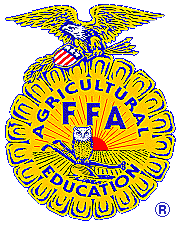 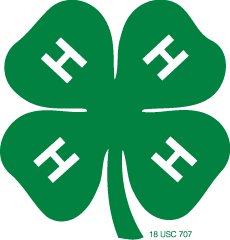 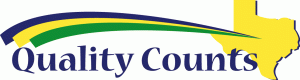 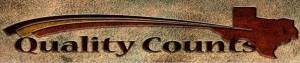 [Speaker Notes: Quality Counts should not be a “major show thing”
80% of youth livestock are exhibited at local or county shows.
Use these logos to support local branding and implementation of Quality Counts.]
Online Training
Two hour online experience self led
For support of in class teaching
Enough education to pass the test
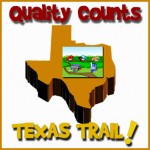 [Speaker Notes: For the youth with little to now support, there is a way to access the material.

For the busy AST or CEA these modules can be parsed and used to support your in class delivery]
Evaluation
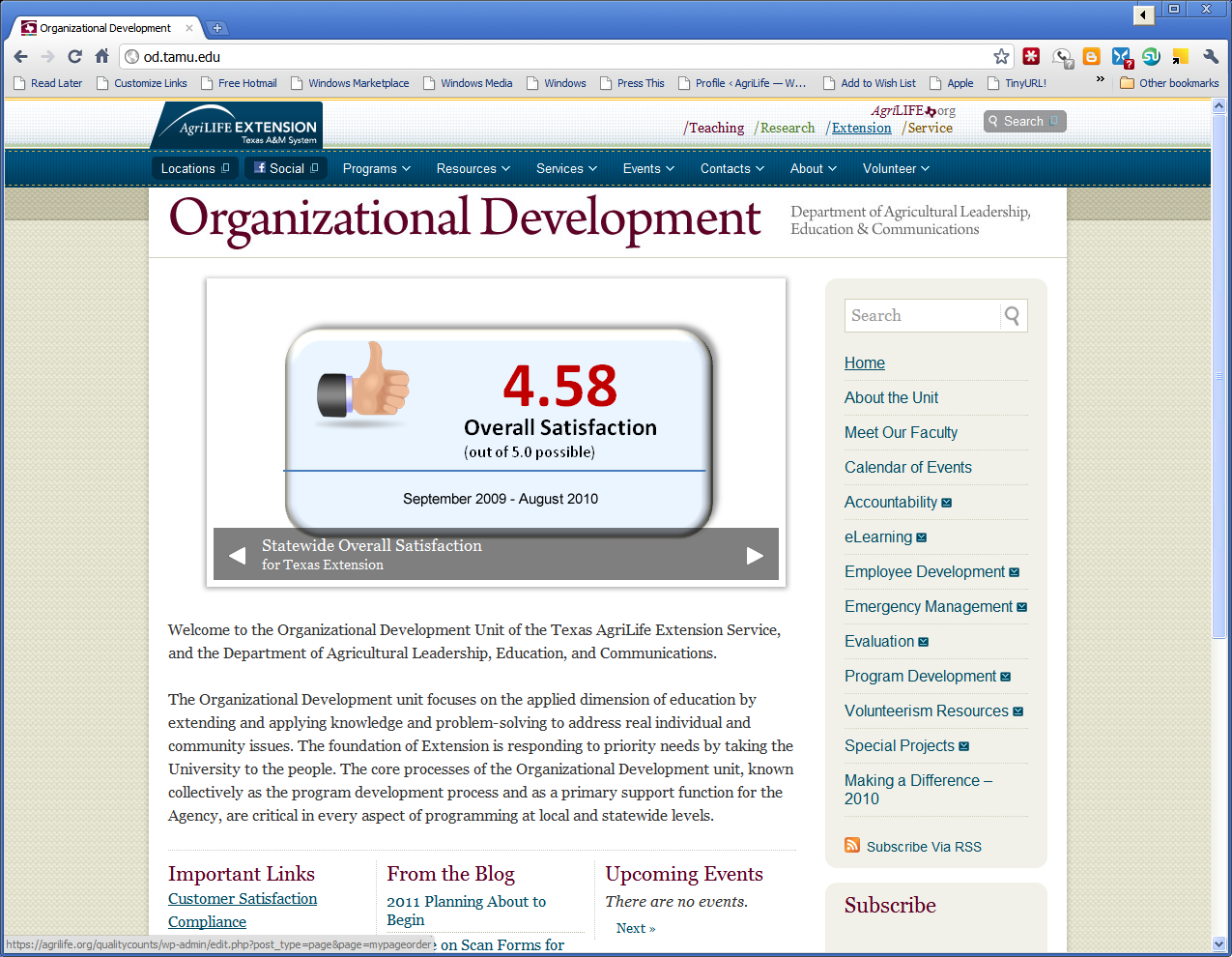 Linked to Organizational Development
Pdf evaluations ready to print
Scanable surveys with support form OD
Supports Outcome Plans
Pre-made for knowledge gained and behavior change
[Speaker Notes: Complete support for outcome programs from the Organizational Development unit.]
The TEST!!!
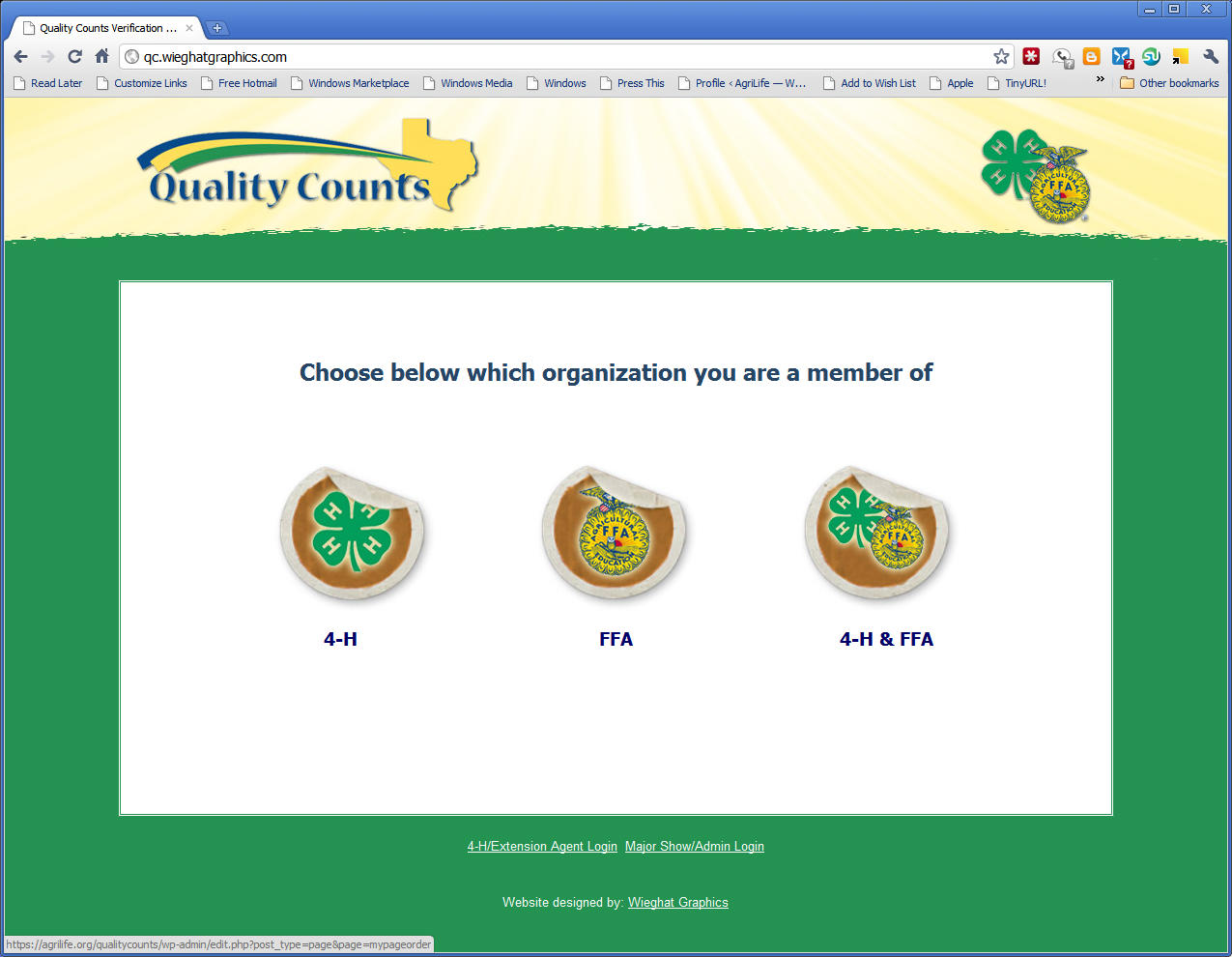 Choose your organization
4-H, FFA, or Both
This determines which organization has access to your verification information
When in doubt, choose both
[Speaker Notes: When youth select the organization they belong to, they are also selecting who will see their verification number.  Ag Science Teachers and County Extension Agents will have access to the verification numbers for students in their program.  Administratively, large stock shows, Extension and FFA will have access to the entire list.

If a young person changes counties, or changes programs, etc…. They need to take the test again in order for the verification number to be associated with their new status.]
The Test
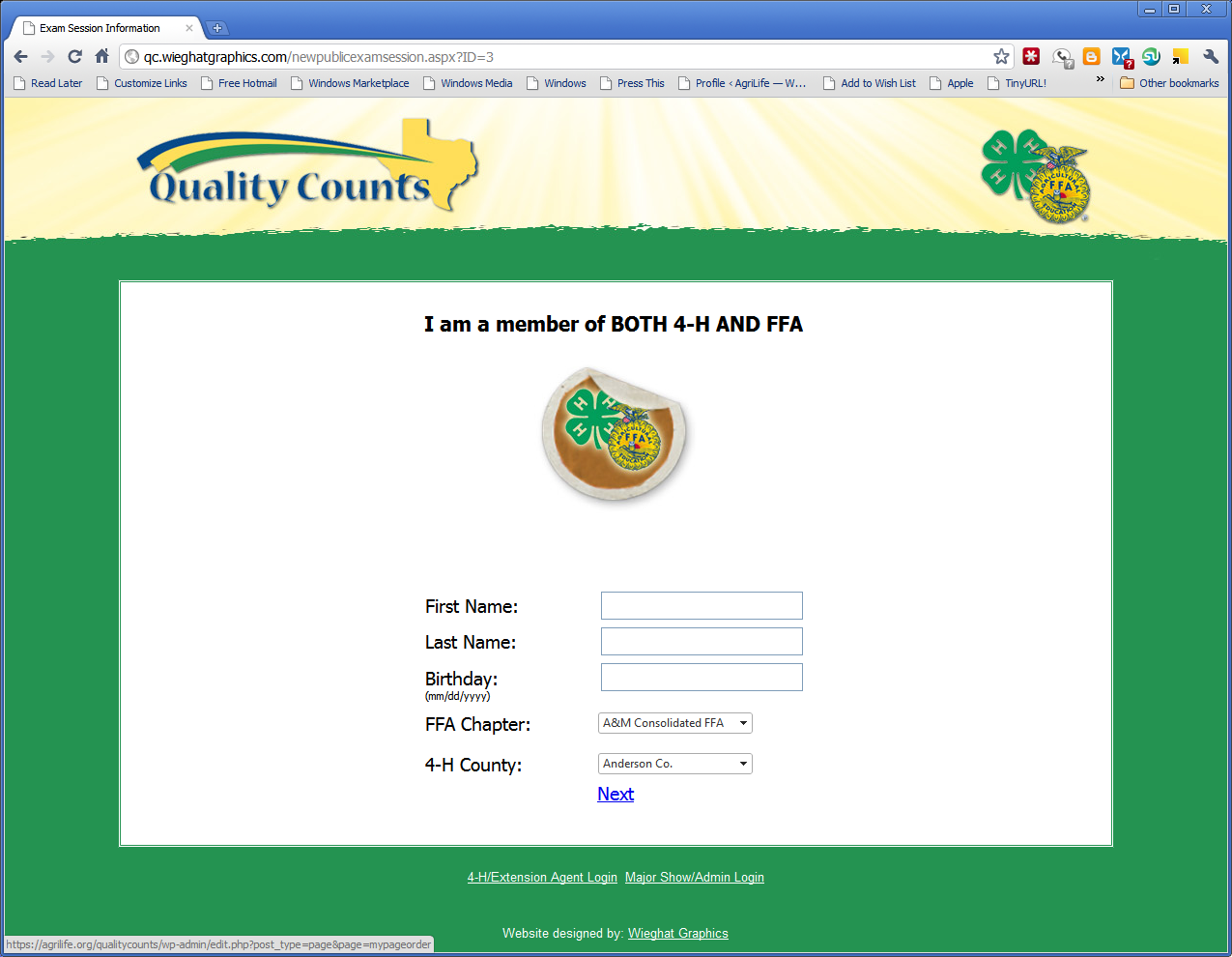 Enter your basic information
[Speaker Notes: This basic information is gathered every time a person is verified.

The testing data base is divided into two sections Junior/Senior.  The questions are more difficult respectively.

The birth date the student enters determines the data base that is used and the expiration time of the verification number.]
The Test
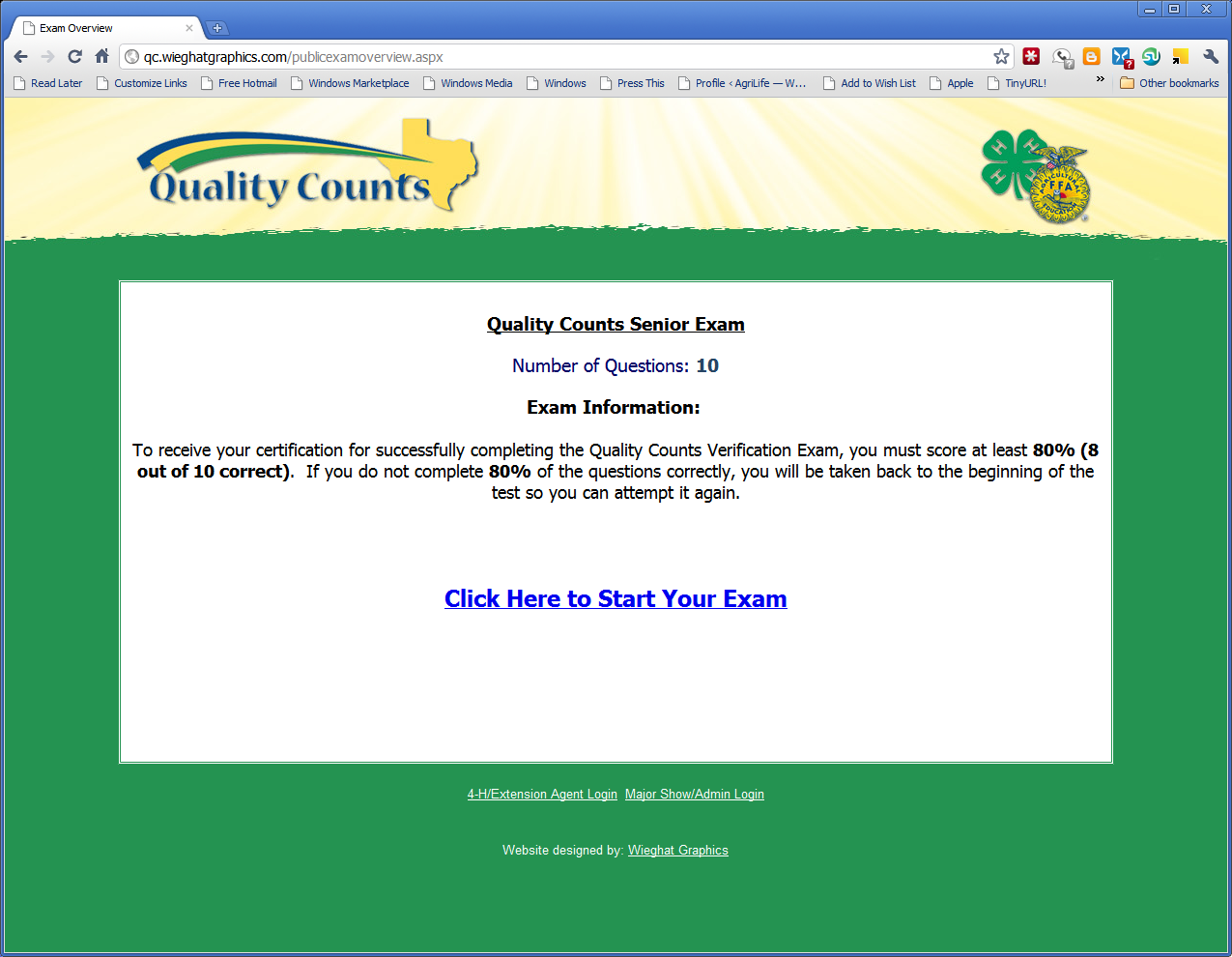 Take the test
After each question you will save and continue
At the end you will submit the exam
[Speaker Notes: The exam is self paced and youth will receive their score and the correct answers at the end of the exam.

A new set of 10 questions is retrieved from the data base every time the test is taken.]
The Test
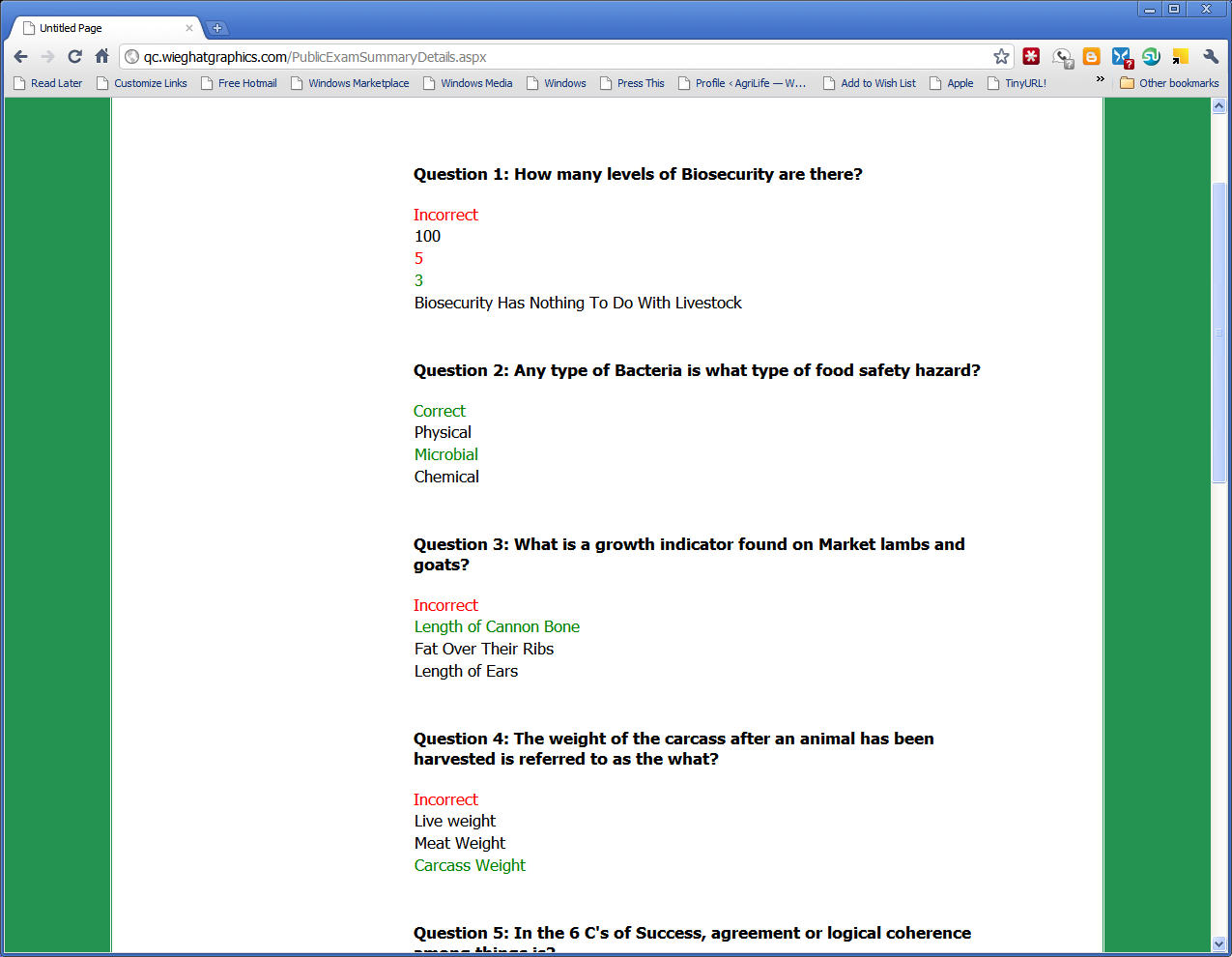 You will be shown the correct answers to the exam
Assuming you get 8 questions correct you will go on to print a certificate and receive a verification number
[Speaker Notes: If the student gets less than 8 correct, they will need to take the test again to receive a verification number.  The test can be taken as many times as necessary.]
Verification
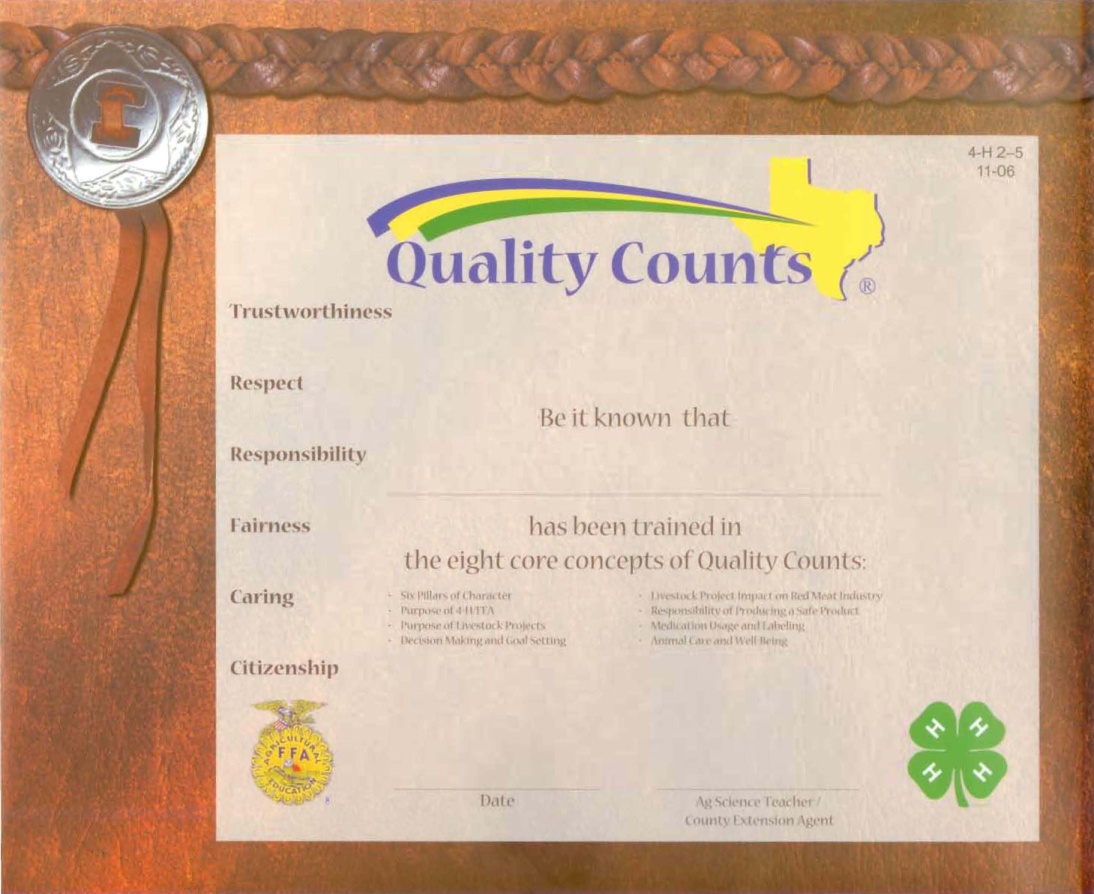 When you are done, you will be able to print a certificate similar to this, with your verification number
[Speaker Notes: This certificate is proof of verification number and can be printed at the conclussion of the test.]
AST/CEA Access
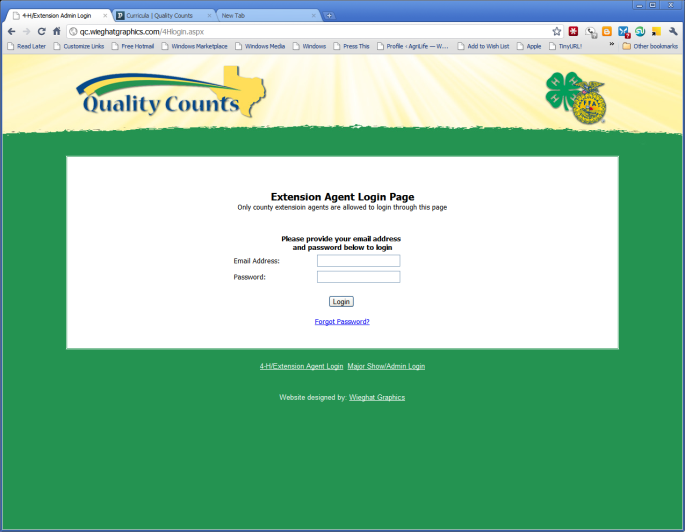 County Extension Agents and Ag Science Teachers will have their own account to view verified records of their students
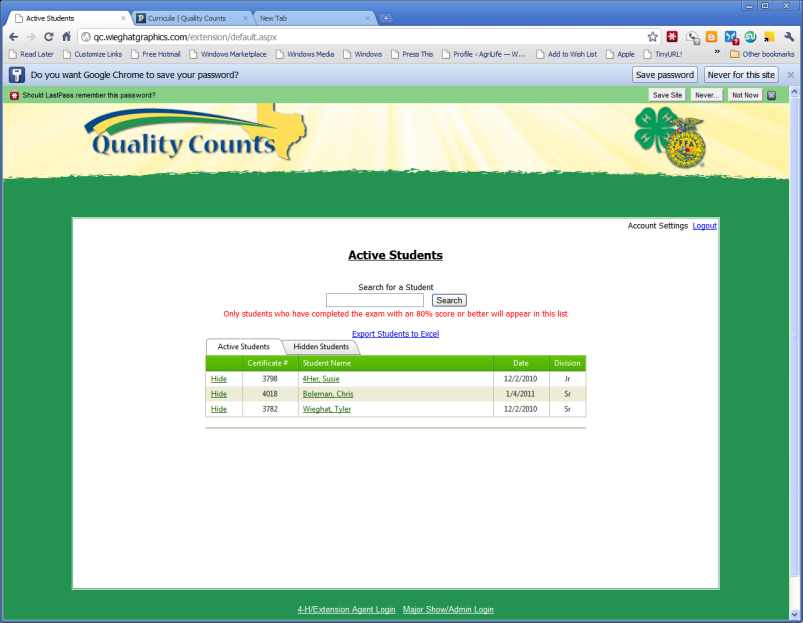 [Speaker Notes: Instructors have access to their students verification numbers.]